Diccionario Nacional de Medicamentos
Julio de 2016
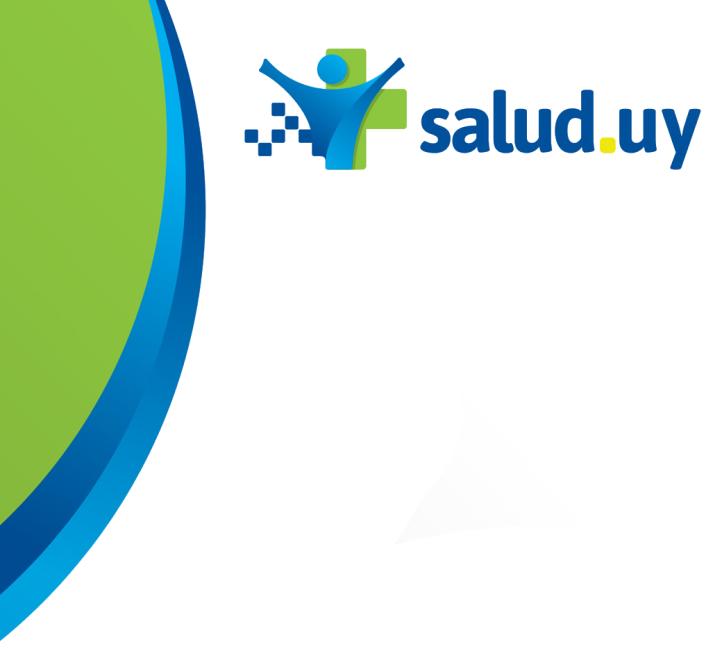 ISO-TC215-N1753
The Australian Medicinal Terminology (AMT)
NHS dictionary of medicines and devices (DM+D)
Singapore Drug Database
SNOMED CT
Dutch G-Standaard from Z-Index (and Pharmabase from Healthbase) (NEN 7507).
TECHNICAL REPORT ISO/TR 22790 Health informatics — Functional characteristics of prescriber support Systems
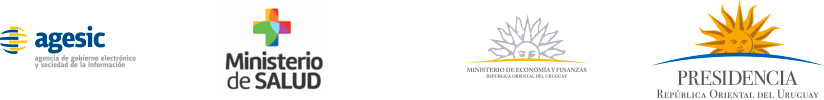 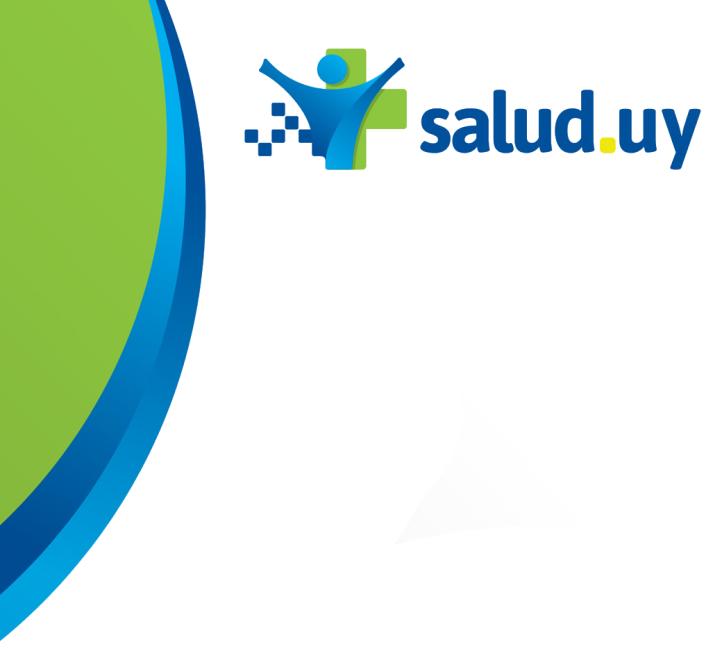 ¿Qué es un 
Diccionario de Medicamentos?
Un Diccionario de Medicamentos es una representación consistente de conceptos de medicación en varios niveles de detalle y con significativas relaciones entre los conceptos de forma de que pueda apoyar los diferentes procesos en asistencia de salud en los cuales la medicación juega un rol.
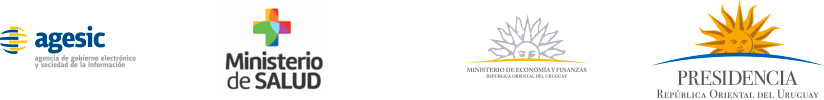 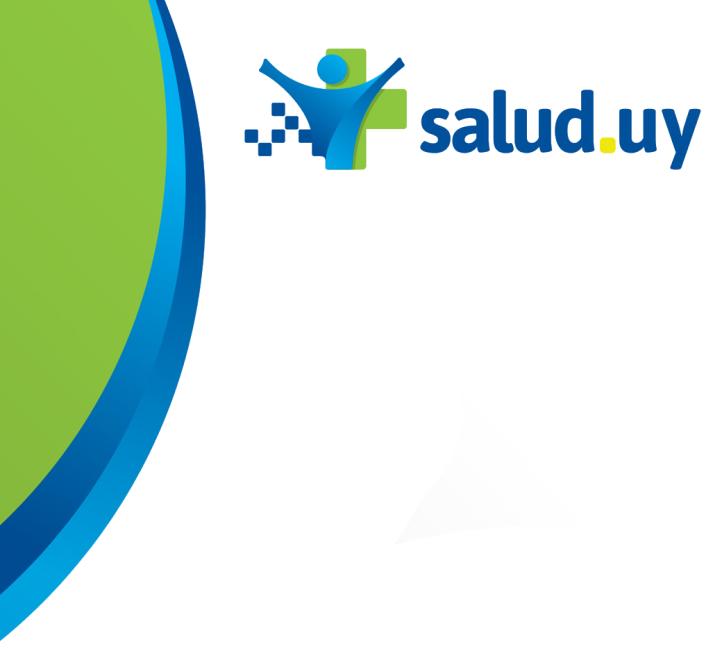 Procesos para los cuales 
ha sido diseñado
Prescripción
Dispensación
Administración del medicamento (dosis, método, vía...)
Interoperabilidad: Intercambio electrónico de información
Seguridad del paciente
Trazabilidad
Cadena de suministro
Estadísticas de medicamentos
Fármaco vigilancia
Investigación Clínica
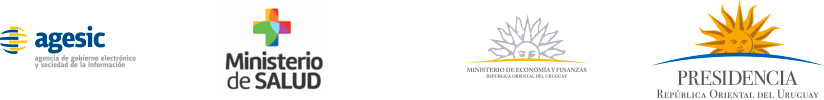 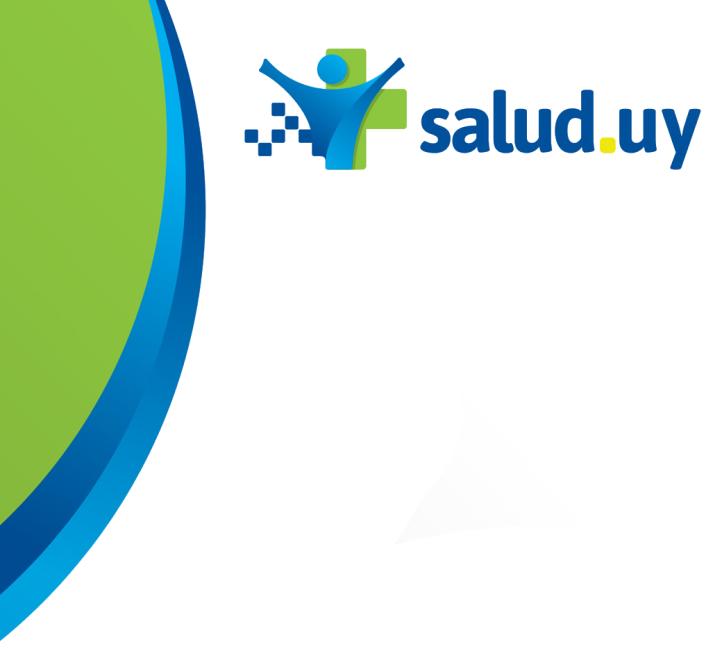 ¿Quiénes son 
los actores- interesados?
Autoridades reguladoras de medicamentos
Financiadores de salud
Prestadores de salud
Laboratorios de especialidades farmacéuticas
Compradores mayoristas
Organizaciones de pacientes
¿Pacientes?
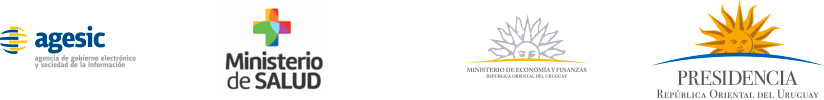 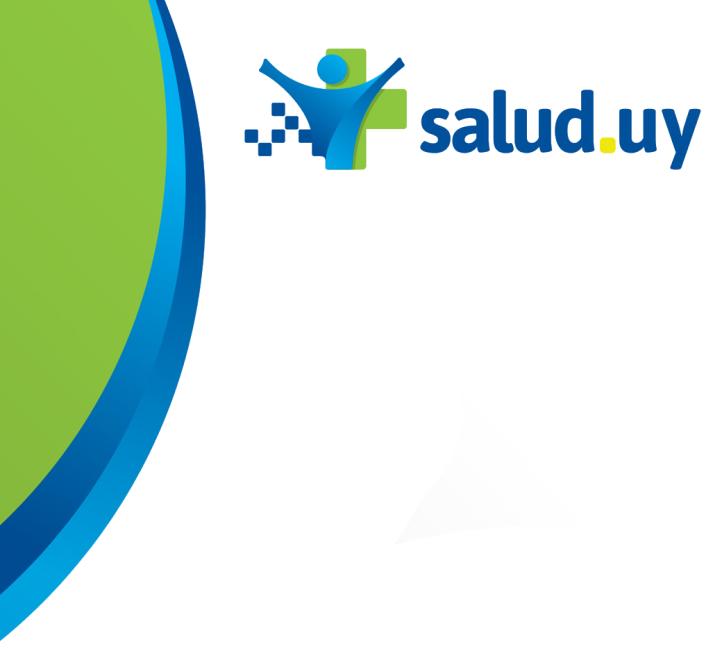 SNOMED CT
SNOMED CT agrega significado.
Cada concepto codificado es vinculado a conceptos relacionados
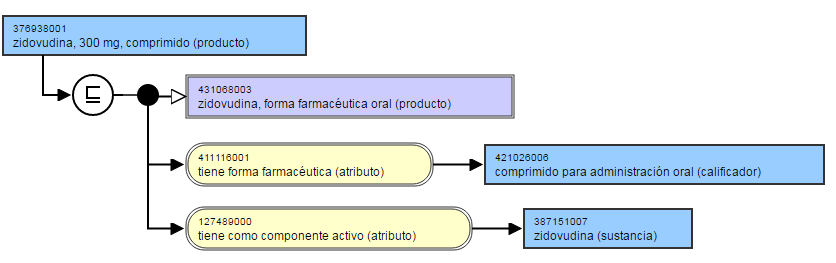 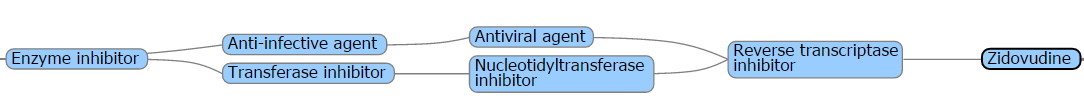 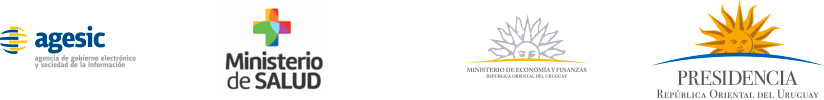 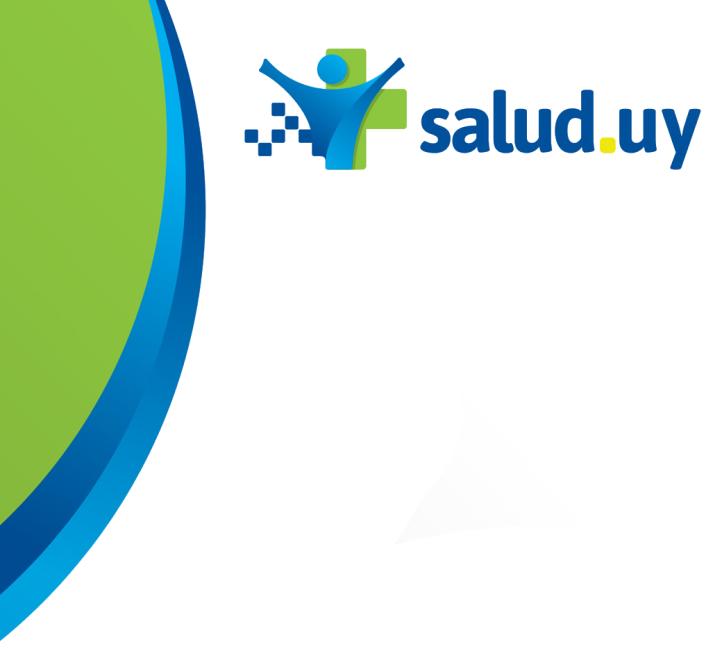 Equipo de proyecto
Equipo ejecutivo del proyecto:
Salud.uy
Departamento de Medicamentos MSP

Grupo Asesor: 
MSP/FNR/UCA/ACCE/AQF/Farmacología-FMED/FQuímica/CIES/FEMI

Empresa Consultora Especializada
Farmanuario/GEOCOM
Seleccionada por Licitación Internacional
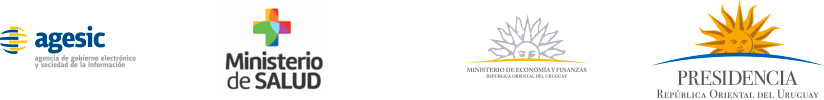 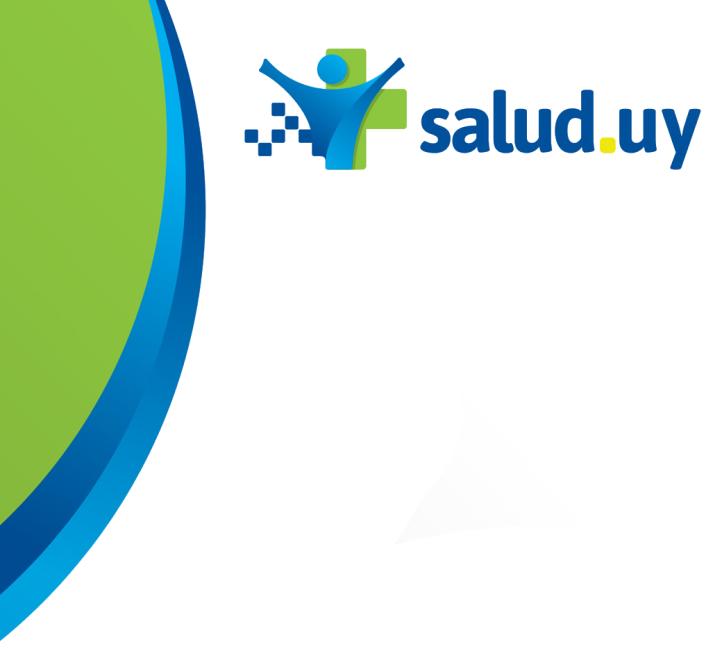 Unidades
De
Medida
Substancias
Dosis,
Forma terapéutica,
Vías
Genérico
Productos
Comerciales
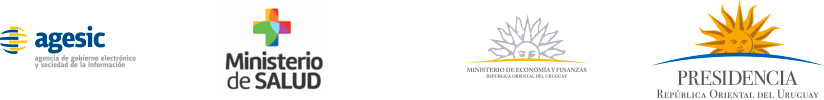 [Speaker Notes: IDMP es exhaustivo en la definición de las estructuras y los datos. La implementación de un diccionario de medicamentos puede cumplir este estándar aunque no modele todos las estructuras y datos ya que no sirven para ningún caso de uso real en la implementación local.
También puede suceder que sea necesario agregar campos o estructuras que no están en este ISO por necesidades particulares.]
Diccionario Nacional de Medicamentos y Afines
Principios
Alcance
Contenidos
Clasificaciones
Arquitectura SNOMED CT
Extensión Uruguaya
Ejemplos prácticos
1. Principios del DNM
Sistema de información de medicamentos
Completo
Con denominación unívoca
Interoperable
Confiable
Actualizdo
2. Alcance del DNMA
Contenidos del DNMA
Medicamentos Registrados
Medicamentos Disponibles
Medicamentos Ocasionales
Número de Registro del MSP
3. Contenidos del  DNMA
Principios Activos
Formas Farmacéuticas
Cantidad y Concentración
Unidades de Medida
Vías de Administración
Envase Primario y Secundario
Marca y Denominación Comercial
Fabricante/Distribuidor
Registro ante el MSP
Condición de Prescripción / Venta
4. Clasificaciones y mapeos
SNOMED CT
Programa I.N.N. OMS.  D.C.I.
Anatomical Therapeutic Classification
F.T.M. Ministerio de Salud Pública
5. Arquitectura SNOMED CT
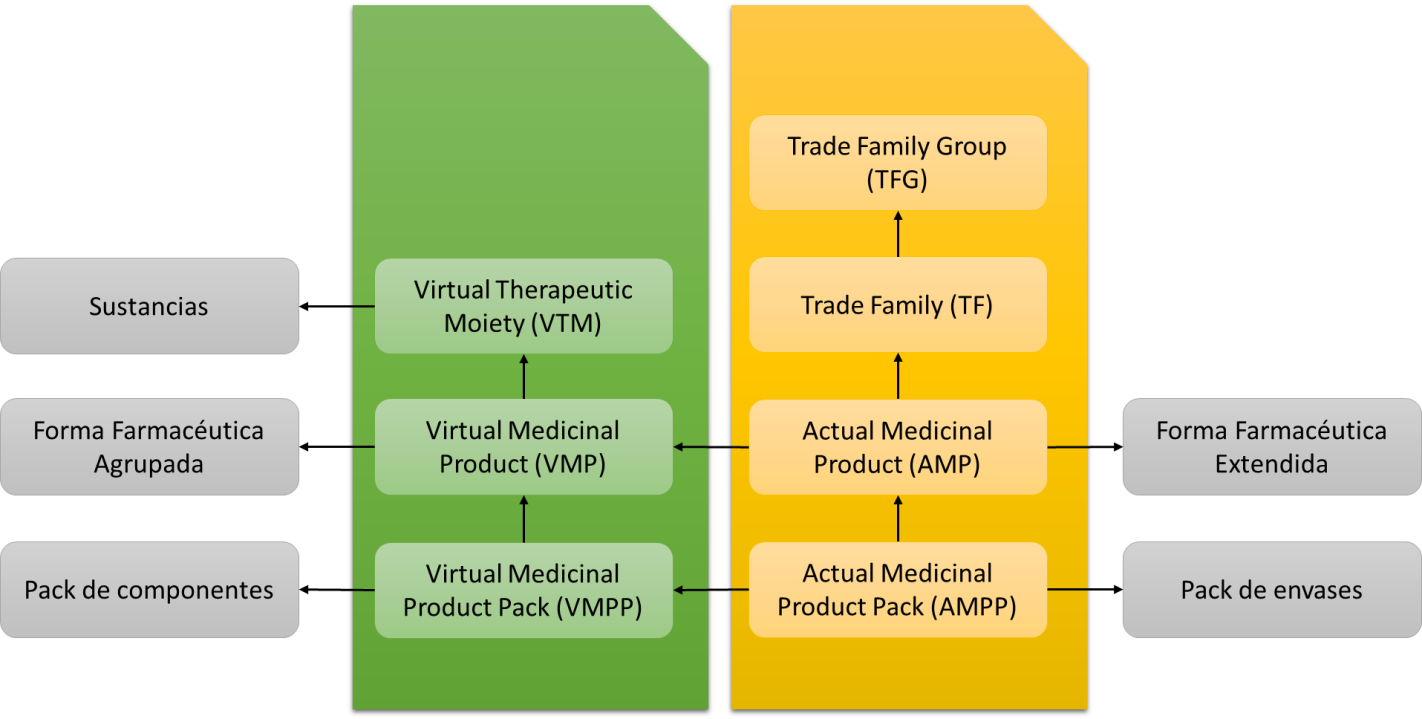 6. Términos Locales. Extensión Uruguay
6. Términos Locales. Extensión Uruguay
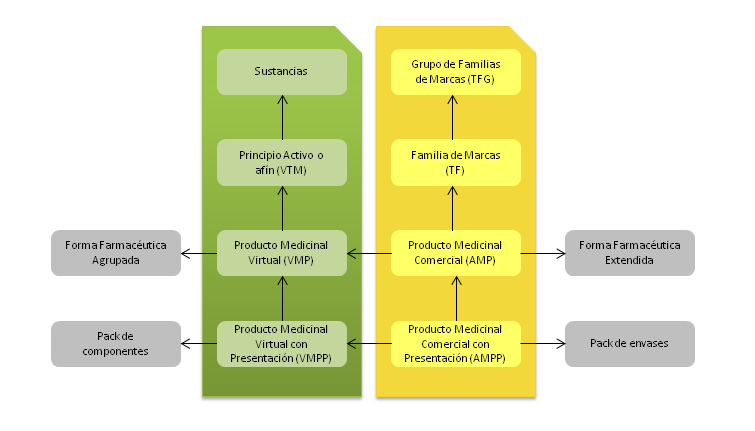 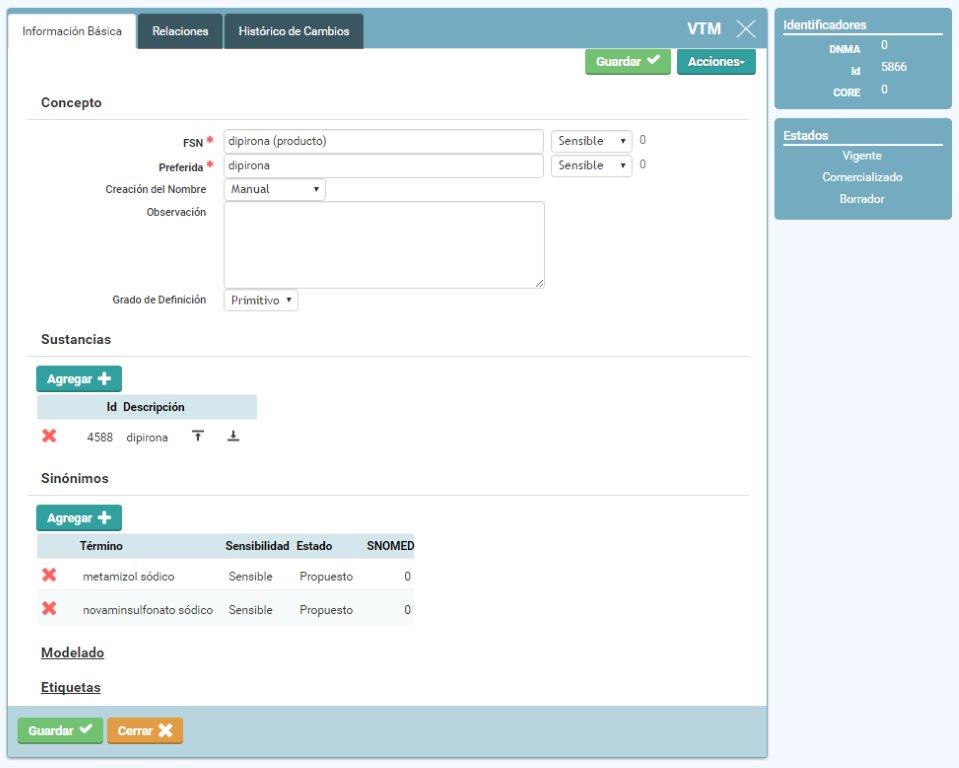 Ejemplos de construcción del 
Diccionario Nacional de Medicamentos
Sustancia – Principio activo o afín
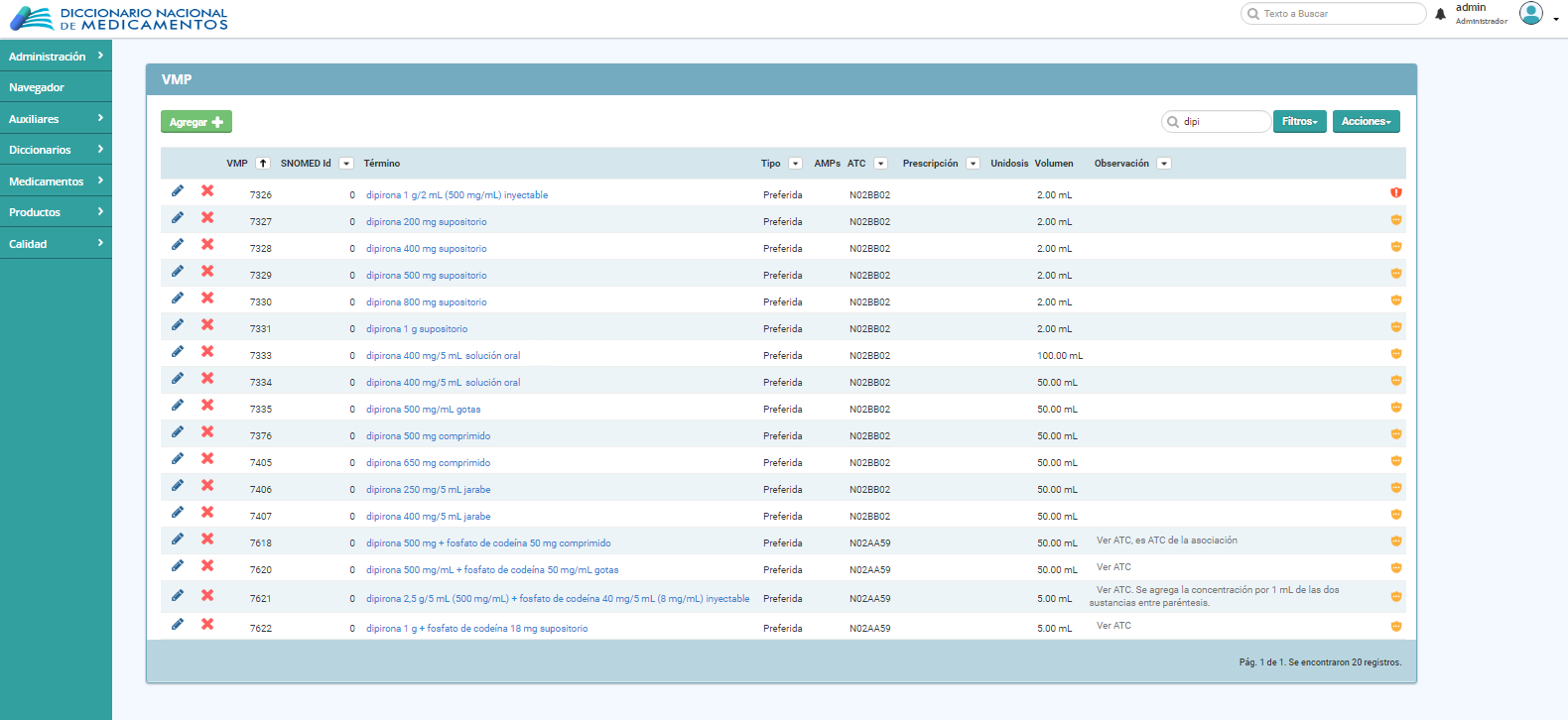 Ejemplos de construcción del 
Diccionario Nacional de Medicamentos
Producto Medicinal Virtual (VMP)
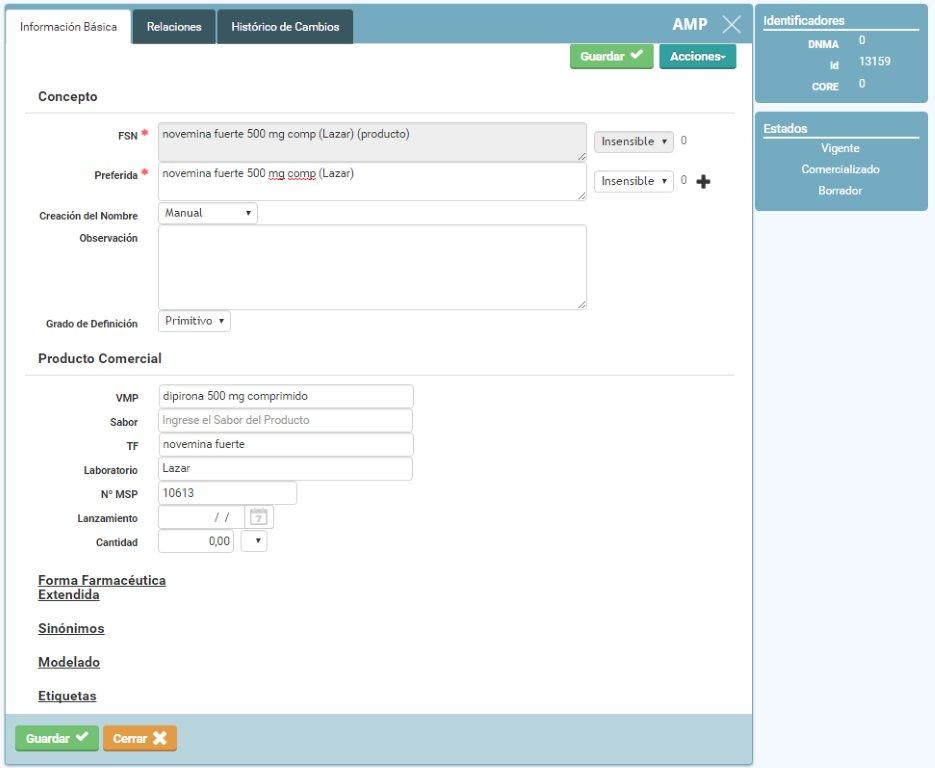 Ejemplos de construcción del 
Diccionario Nacional de Medicamentos
Producto Medicinal Comercial (AMP)
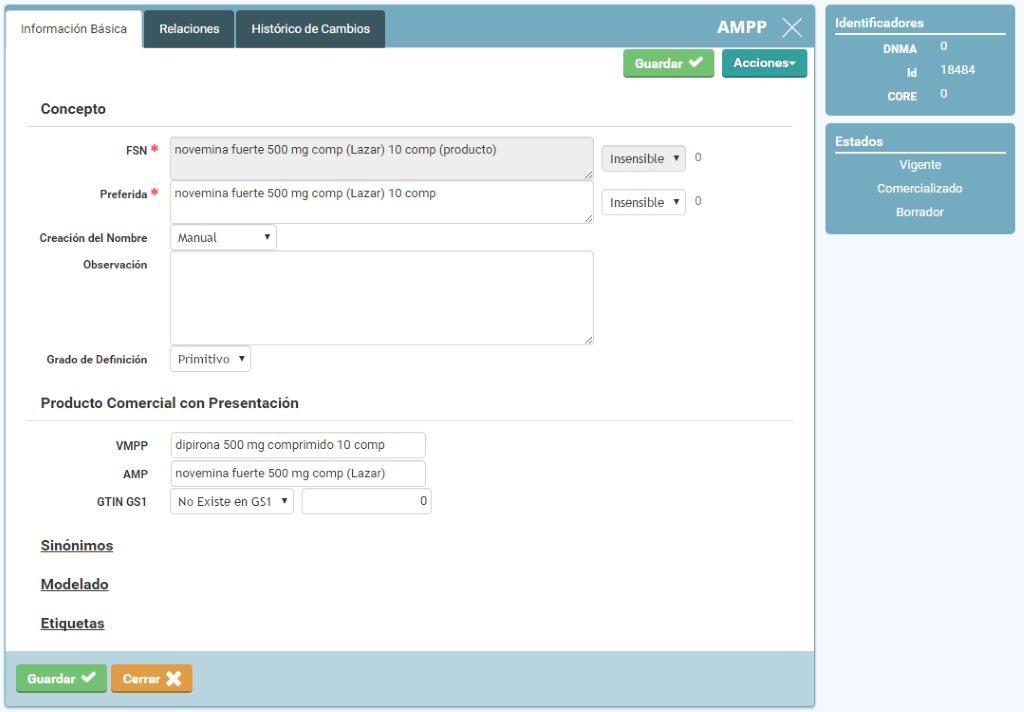 Ejemplos de construcción del 
Diccionario Nacional de Medicamentos
Producto Medicinal Comercial 
con Presentación (AMPP)
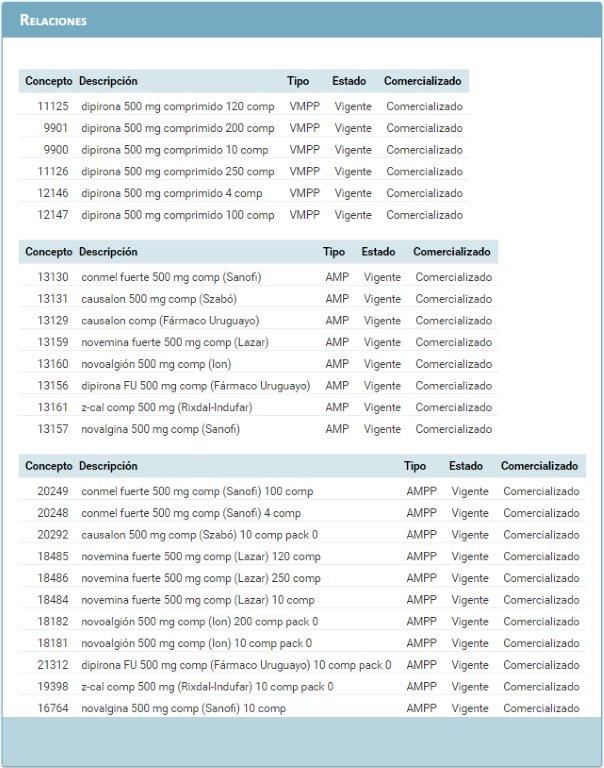 VMP
AMP
AMPP
RELACIONES
Muchas gracias por su atención